Sailor Moon – “Anime Comics” della Marvel
1
2
3
4
5
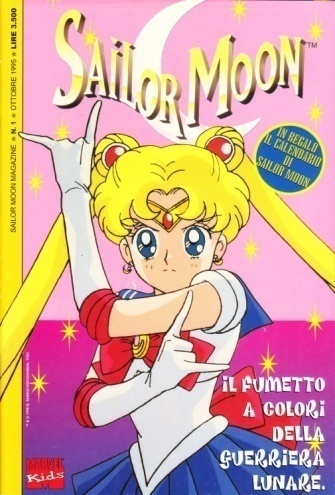 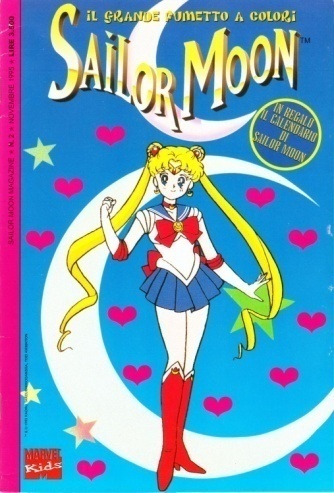 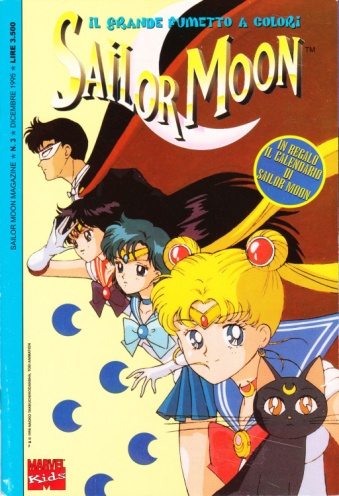 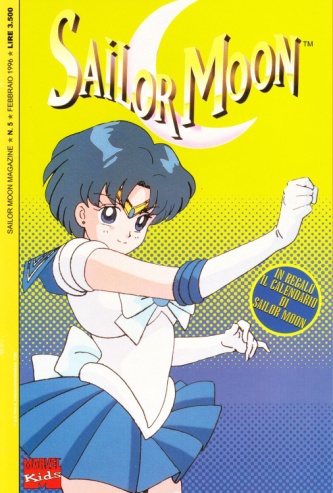 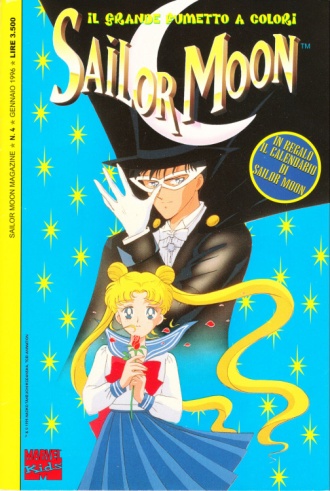 6
7
8
9
10
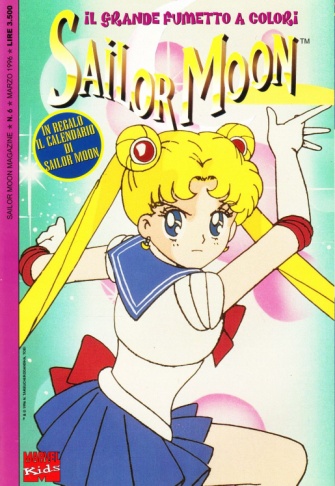 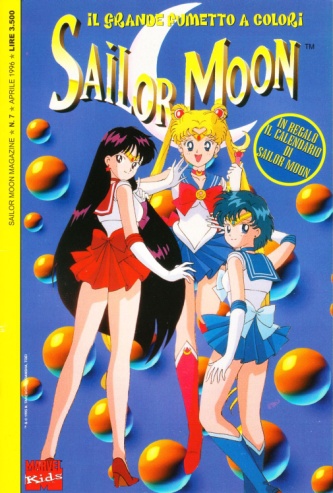 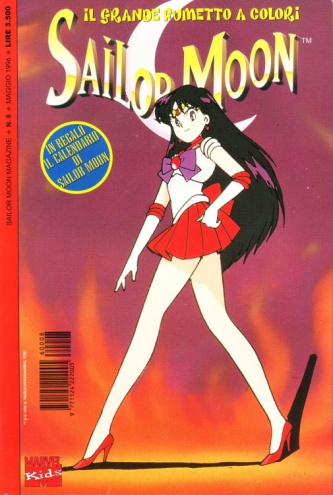 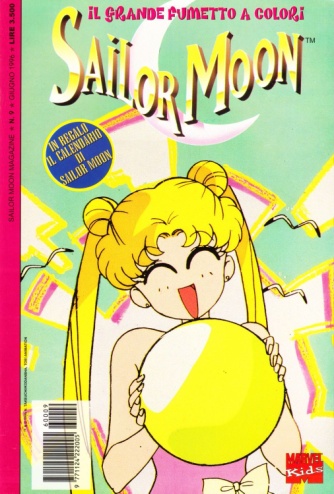 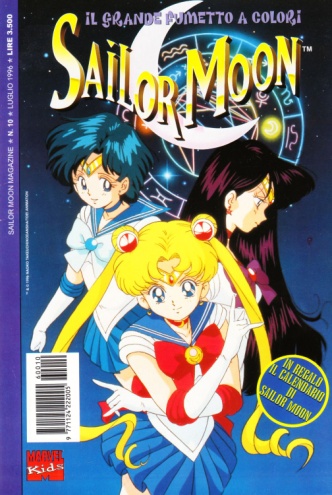 11
12
13
14
15
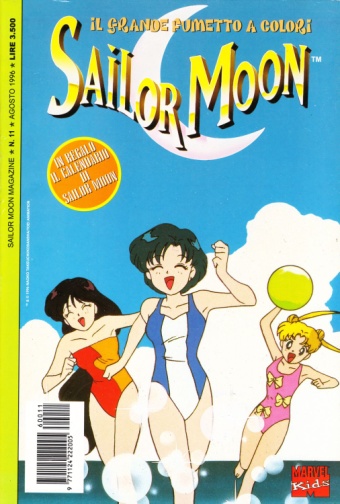 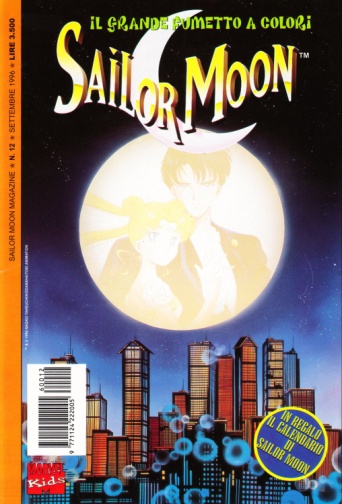 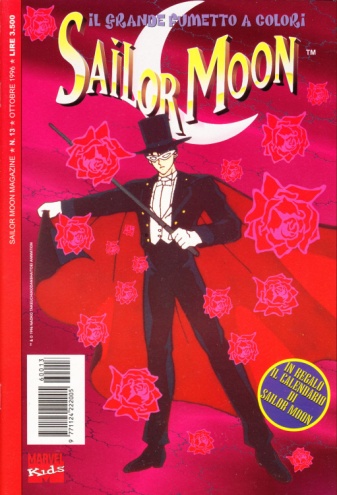 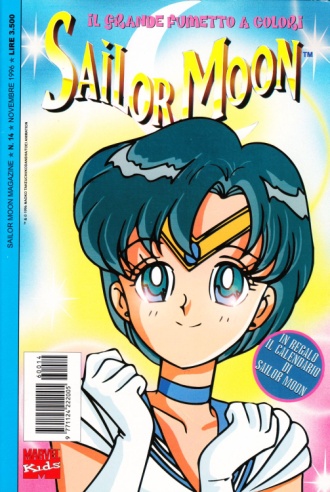 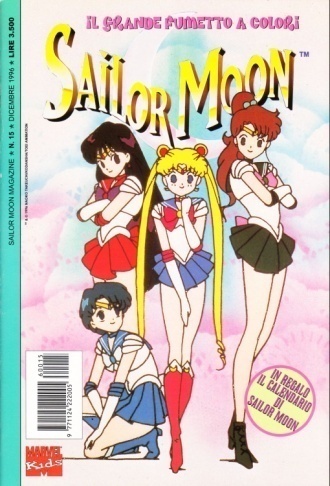 16
17
18
19
20
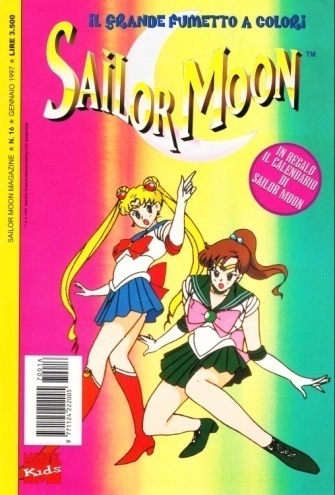 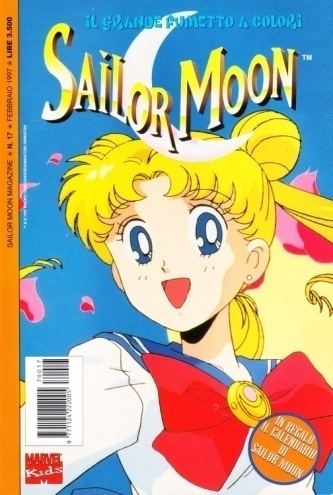 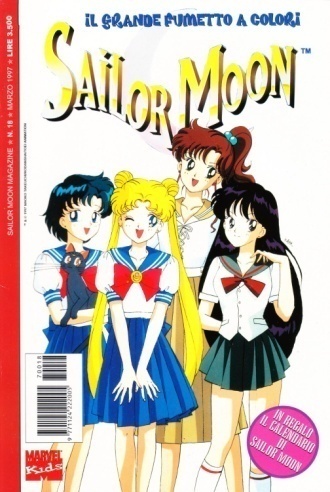 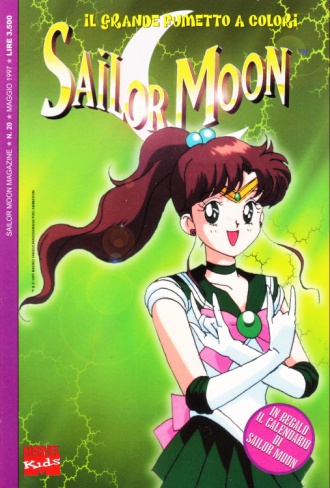 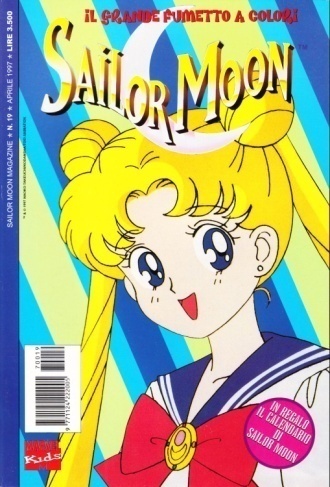 21
22
23
24
25
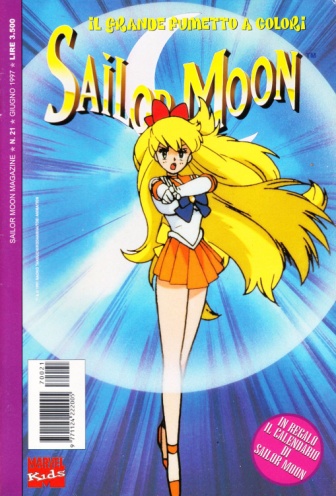 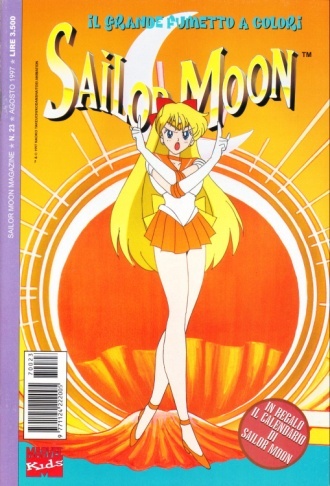 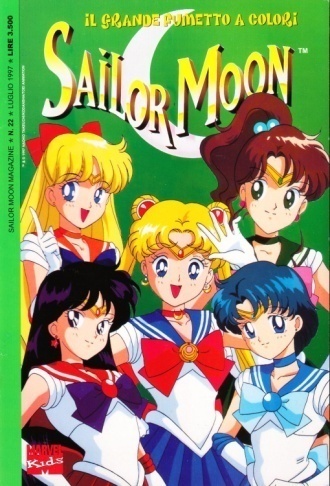 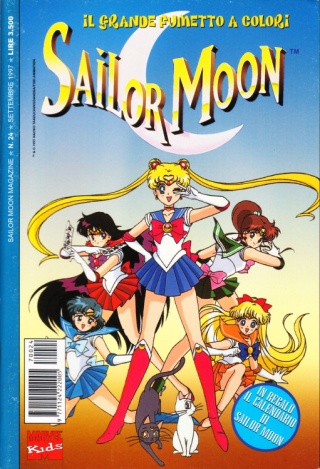 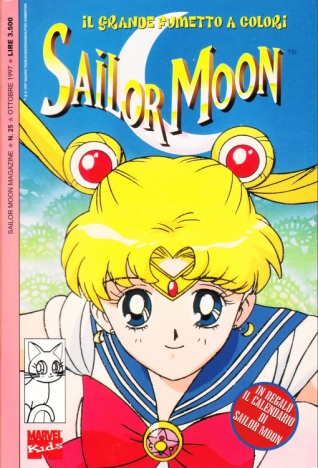 26
27
28
29
30
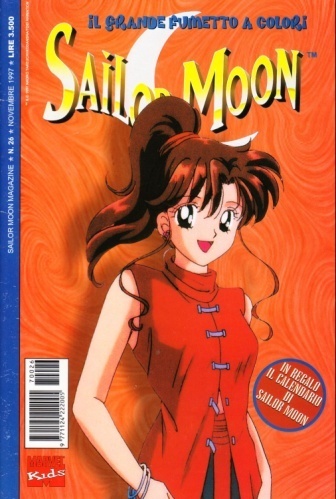 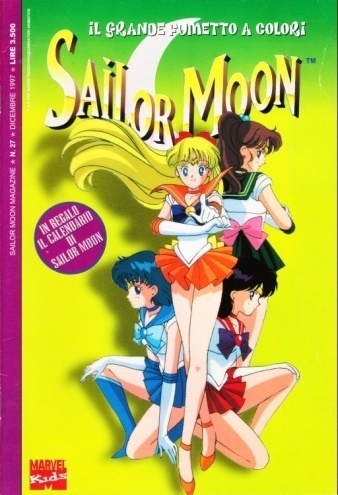 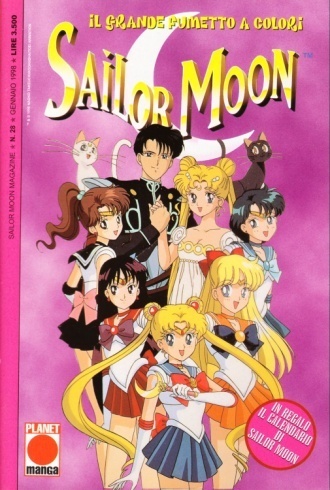 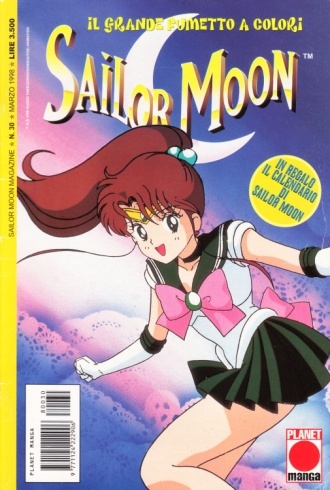 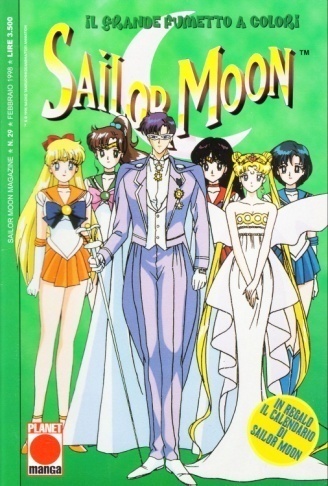 1 Specialissimo
2 Specialissimo
3 Specialissimo
4 Specialissimo
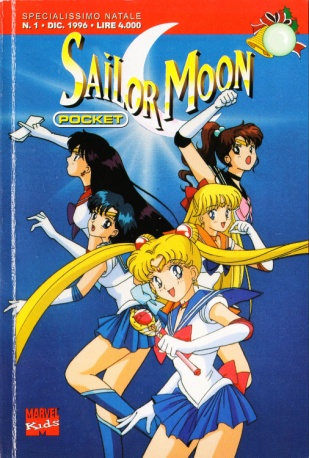 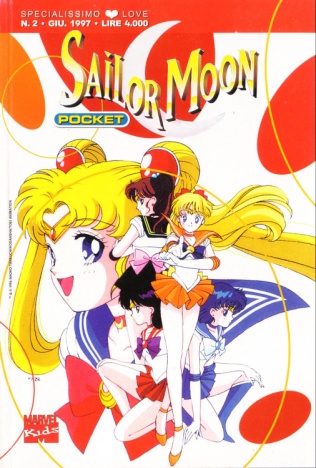 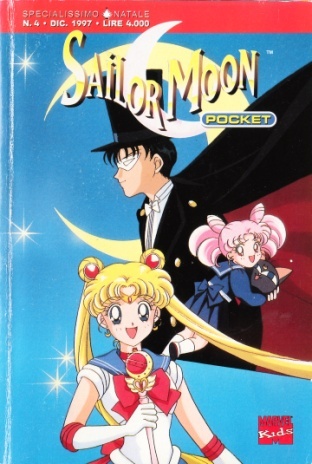 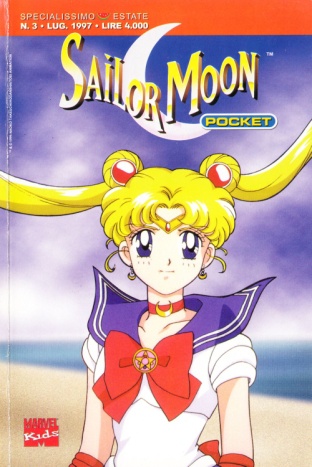